Городской методический кабинет
Заседание секции ГМО «Познавательное развитие»

Тема: «Работа с родителями в рамках познавательного развития детей»
Познавательный проект
по экологическому воспитанию
 «СЕМЕЙНАЯ КЛУМБА»
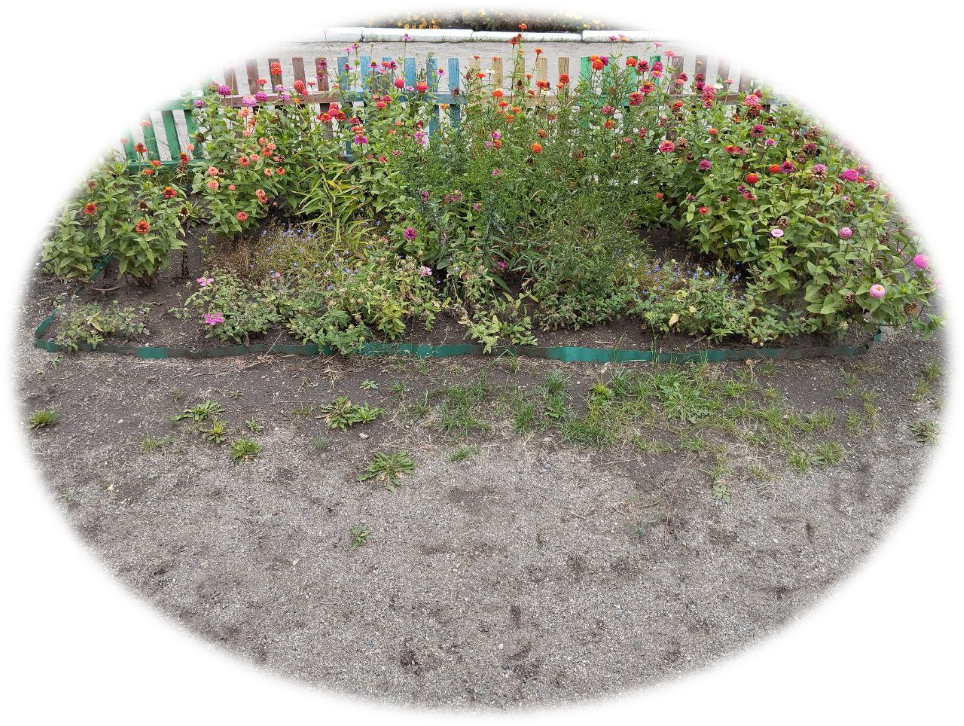 Выполнила:
Этенко Наталья Александровна 
воспитатель МБДОУ детский сад №11 «Росинка»
г. Саяногорск, 2024г.
Родители – это первые и самые надежные помощники для своего ребенка. 
Благодаря им, малыш сможет поверить в свои силы, найти понимание и поддержку,
справиться с трудностями.
Очень важно, чтобы это понимали родители, чтобы в решении проблем ребенка они
занимали активную позицию,  были ему опорой, знали, как и чем ему помочь,
умели это делать.
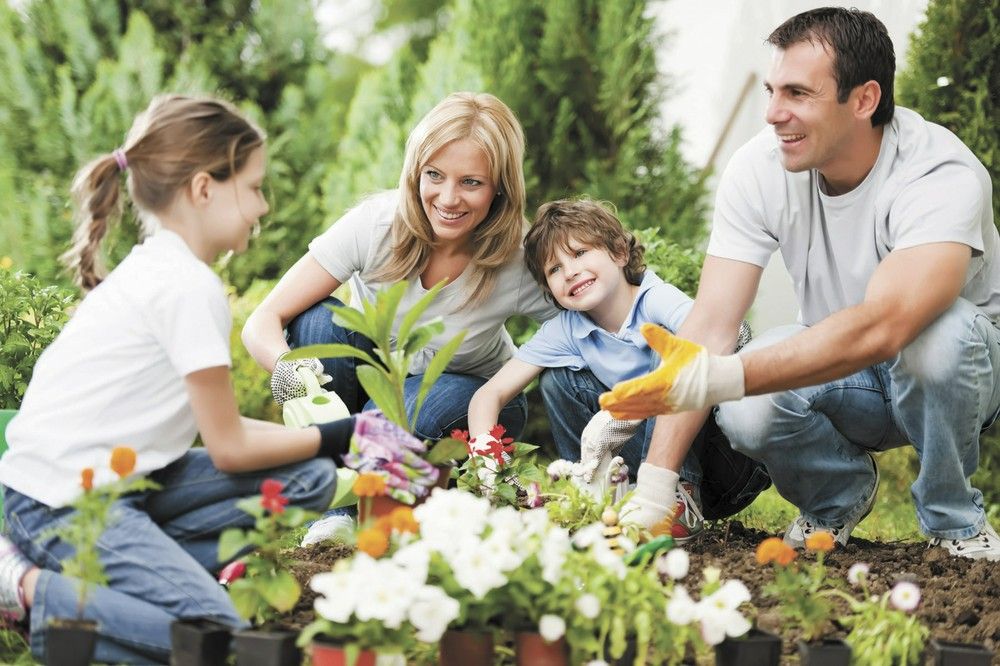 Экологическое воспитание – одно из основных направлений в системе воспитания, это способ воздействия на чувства детей, их сознание, взгляды и представления.

Немалое значение в воспитании детей имеет пример взрослых, родителей, воспитателей. 

Поэтому мы решили начать экологическое воспитание наших воспитанников с создания проекта по экологической работе с родителями, чтобы своим примером взрослые могли донести важность проблемы защиты природы, создания красоты своими руками до своих детей, а мы постарались им в этом помочь.
В год, объявленный нашим президентом Годом Семьи, мы пригласили родителей принять активное участие в проекте «Семейная клумба». 
Цель (для родителей): посадить садовые цветы вместе с детьми в клумбу на участке детского сада, ухаживать за ними; 
вовлечение родителей в воспитательно-образовательный процесс; формирование экологической компетентности и природоохранной деятельности родителей в улучшении качества окружающей среды и в деле воспитания детей.
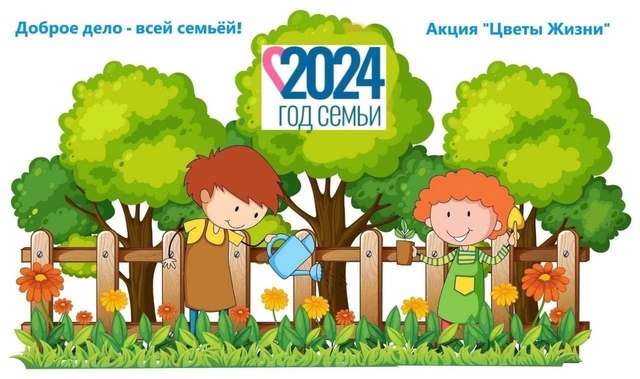 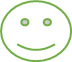 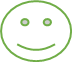 I этап
На первом этапе, в группе вместе с детьми, каждая семья выбрала для себя семена различных садовых цветов, заранее приготовленными нами. Вместе обсудили как вырастить в домашних условиях, сроки высадки на клумбу.
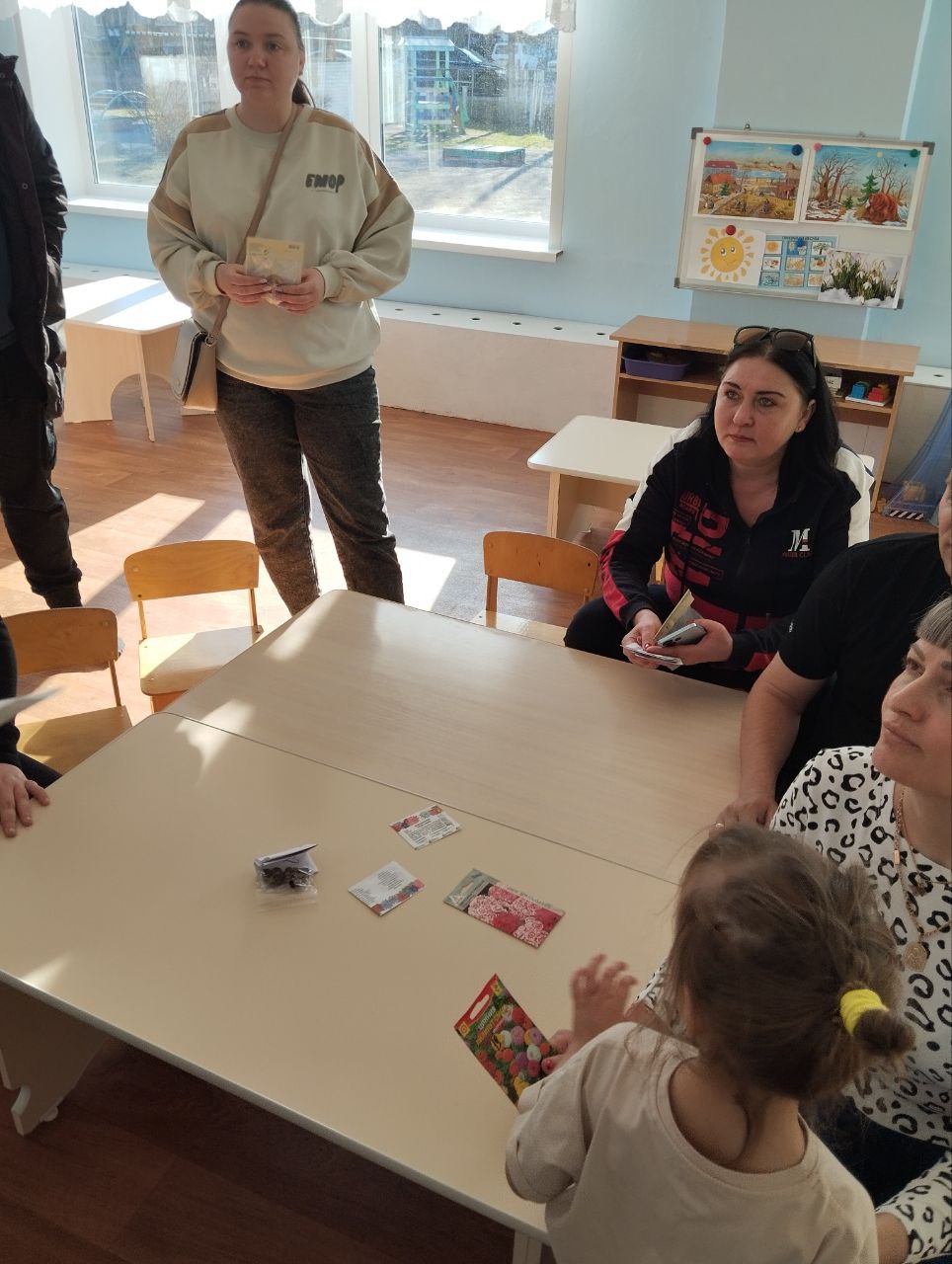 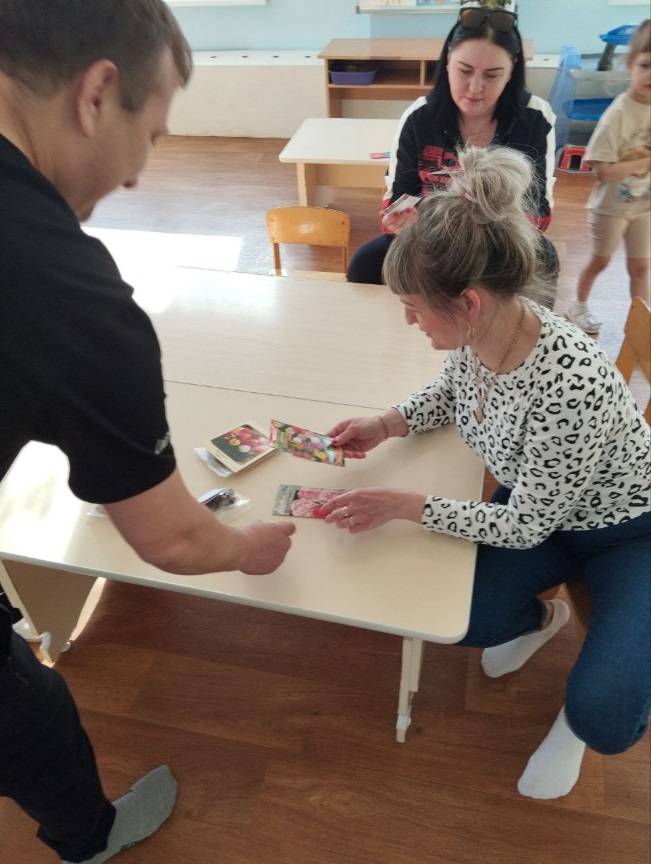 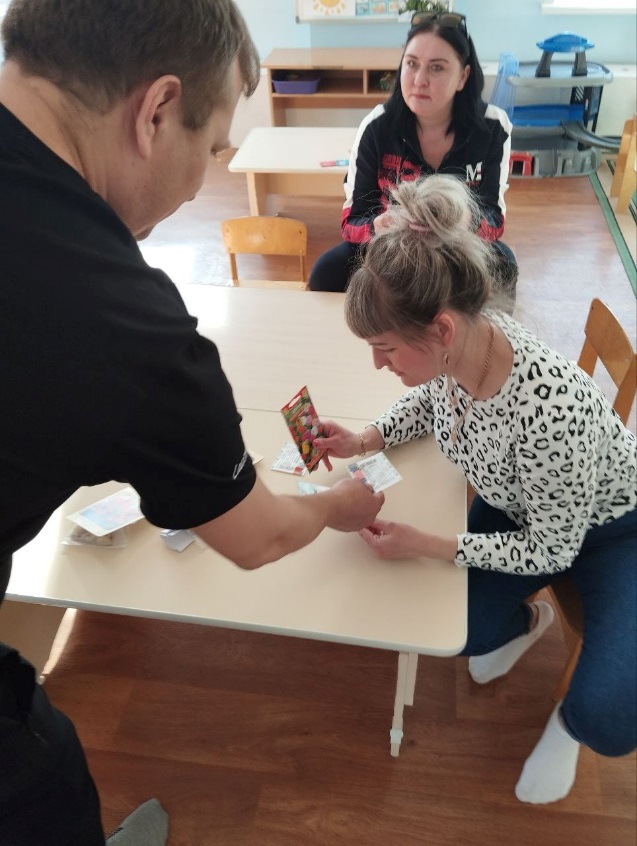 II этап
На втором этапе каждая семья, дома, привлекая детей занималась посадкой семян и уходом за растениями.
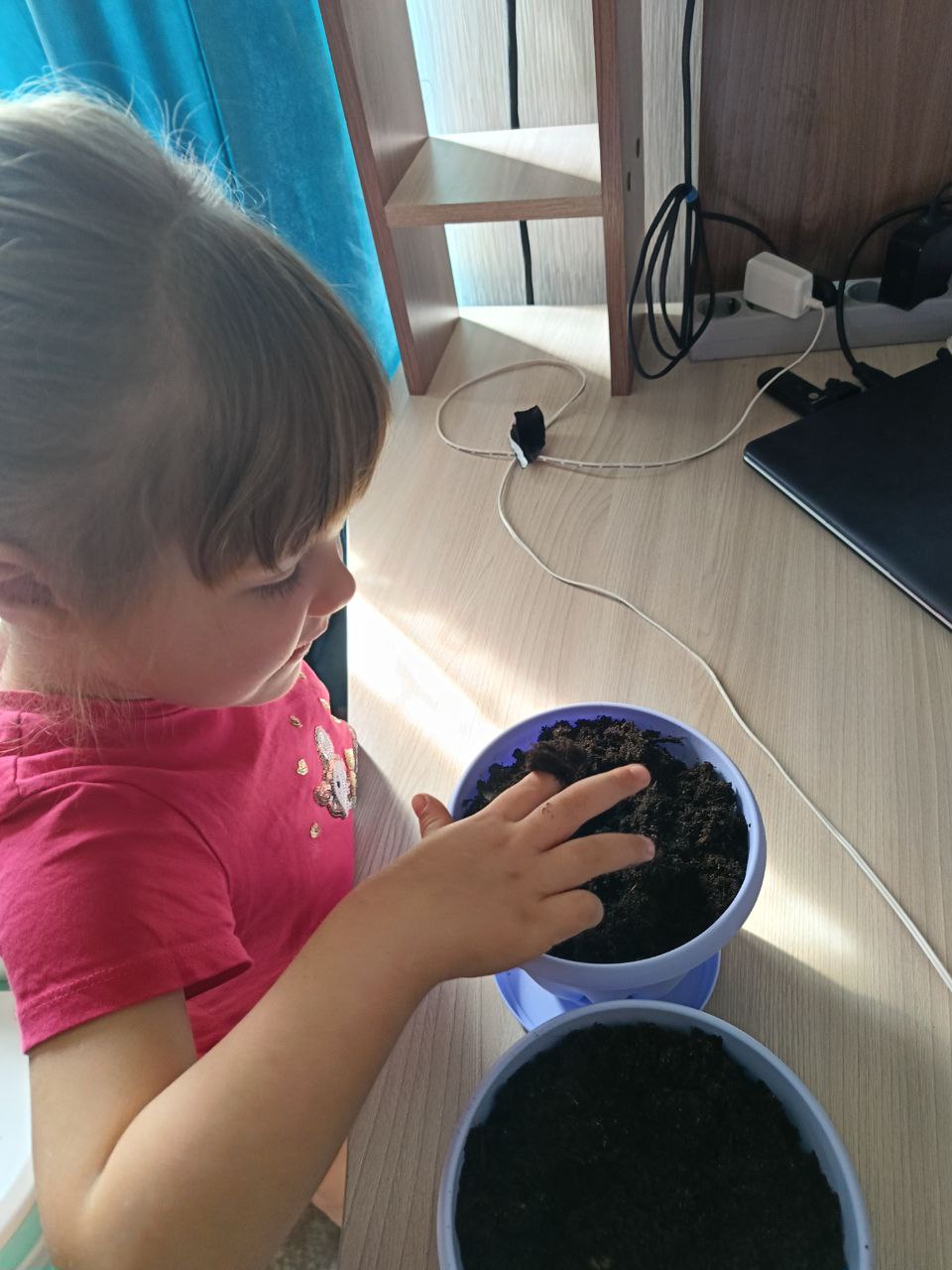 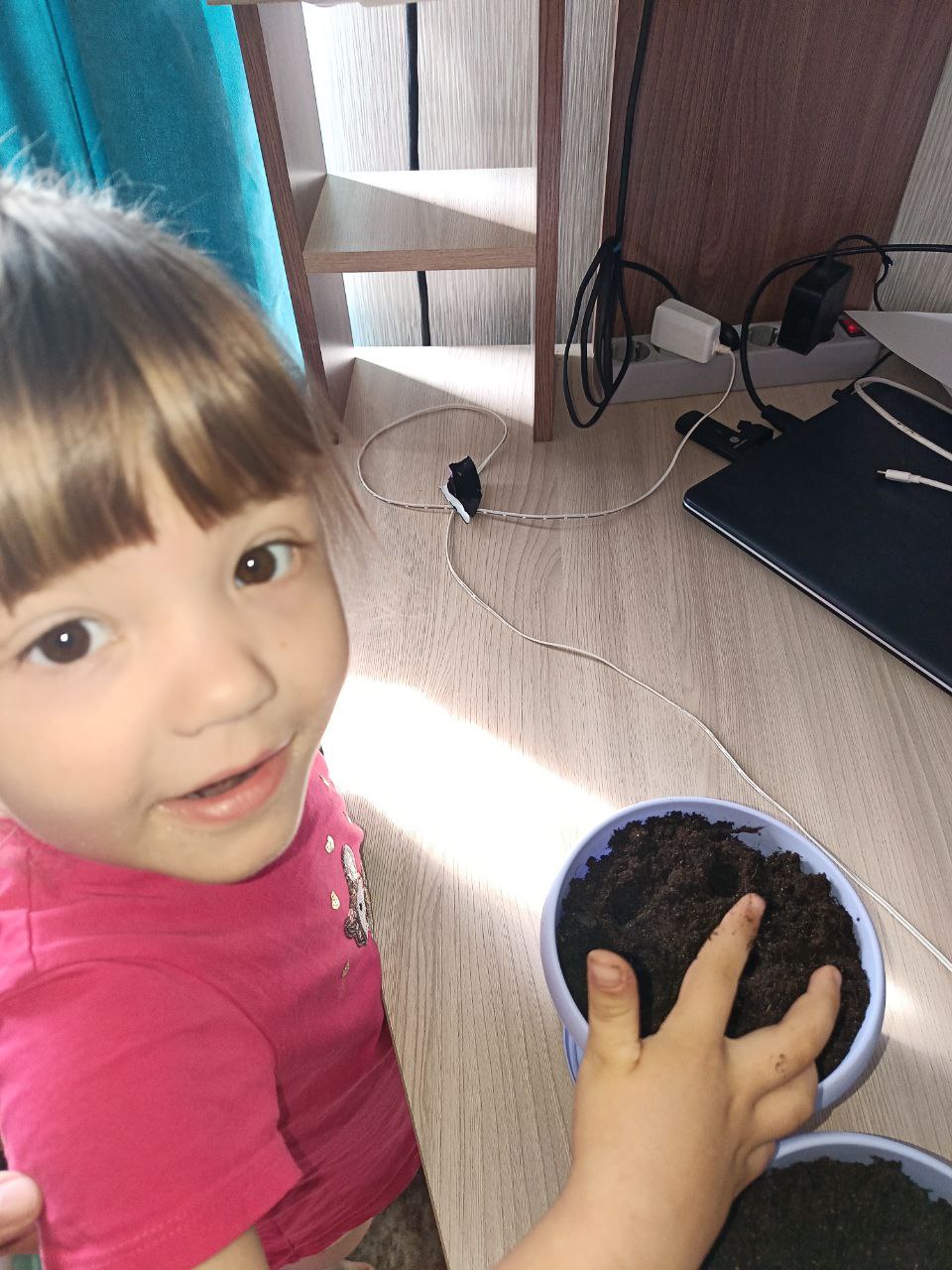 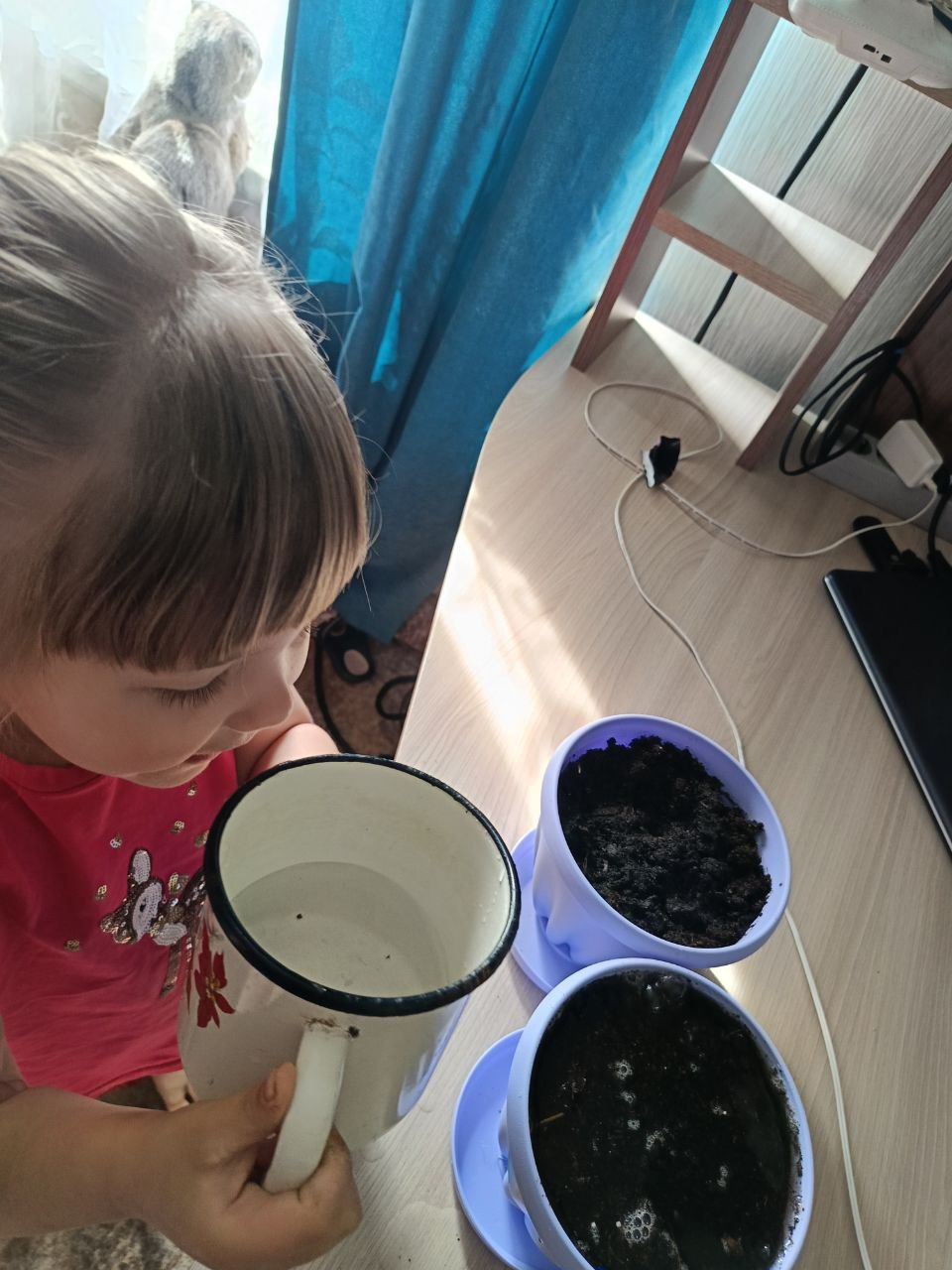 III этап
На третьем этапе уже все вместе, педагоги, родители и дети украшали рассадой клумбу на нашем участке детского сада. Совместная деятельность детей и взрослых доставила массу приятных моментов, позволила сплотить семьи и сделать детей и родителей ближе друг другу.
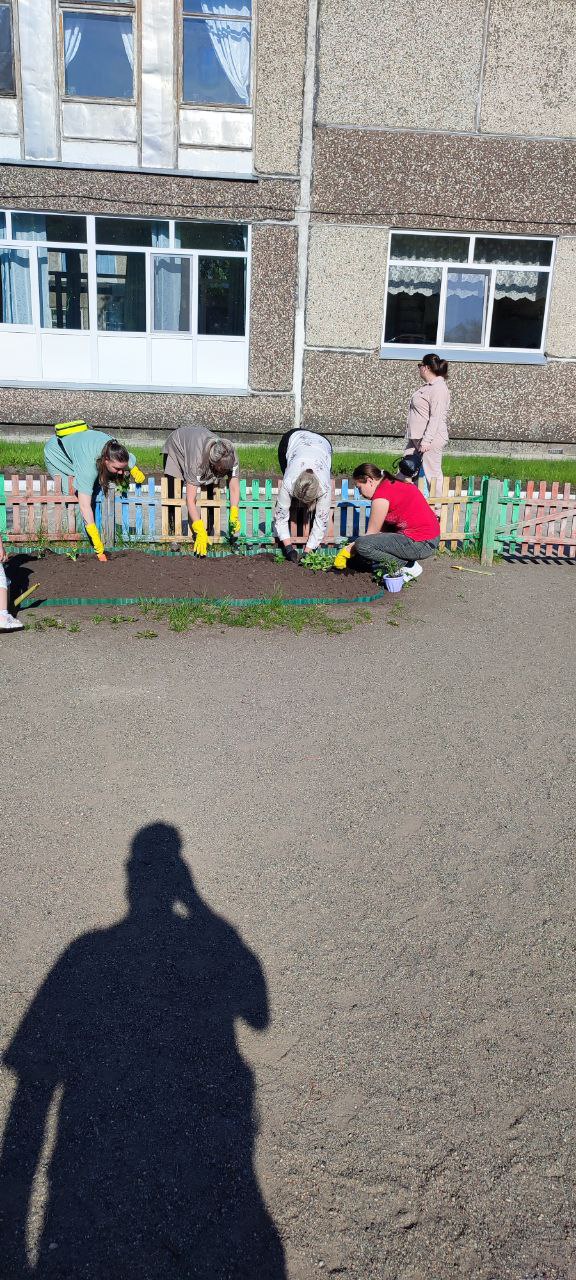 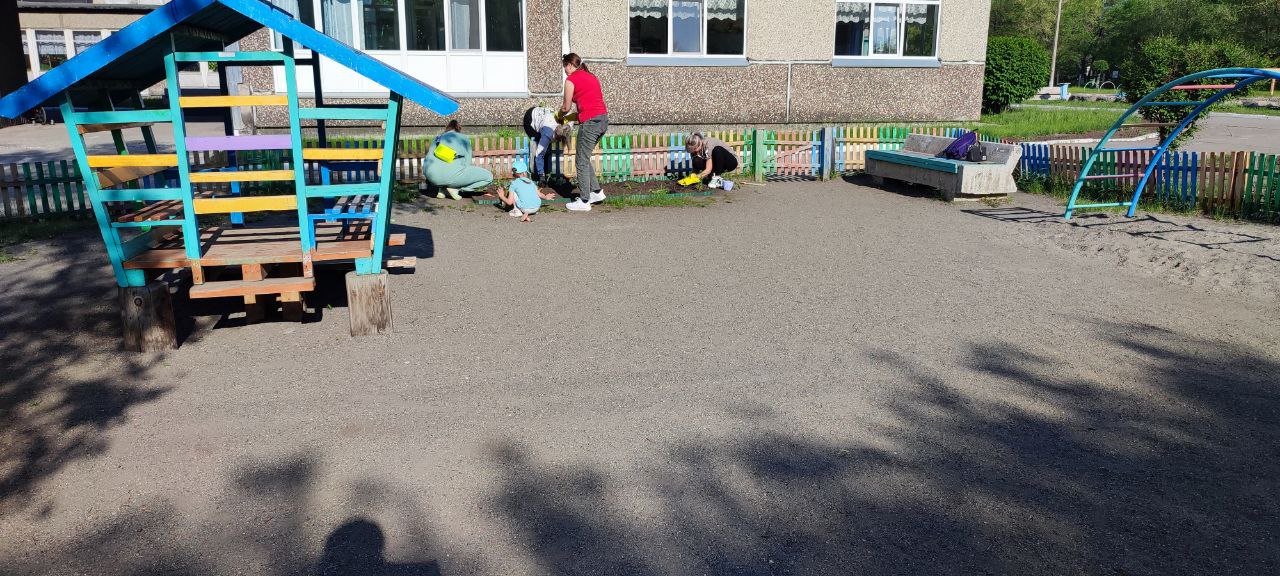 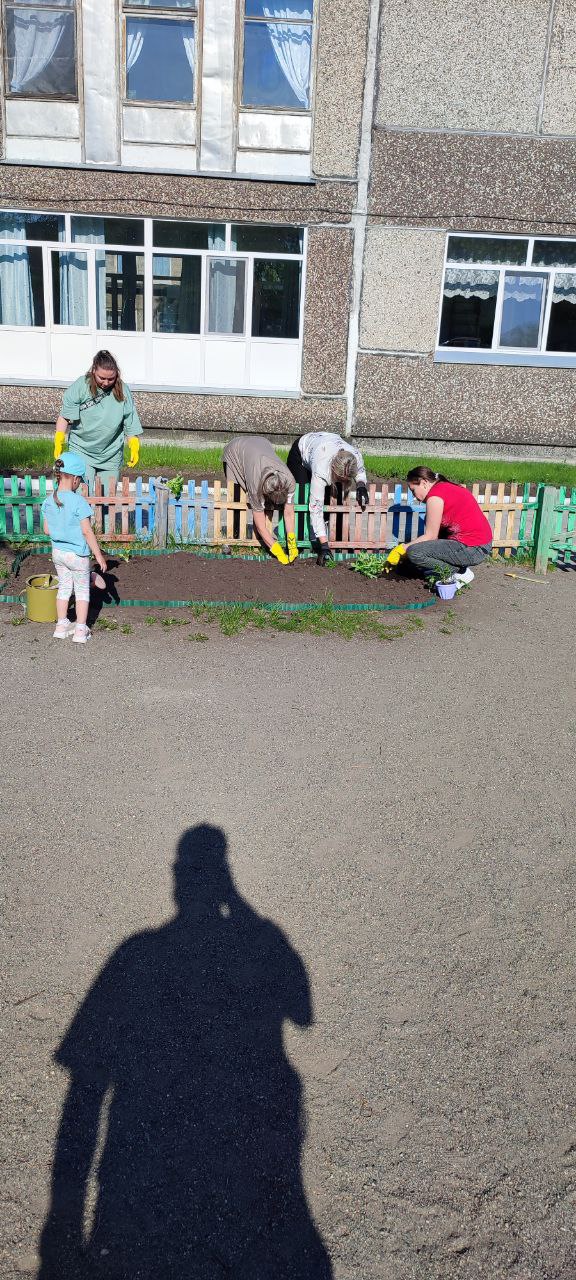 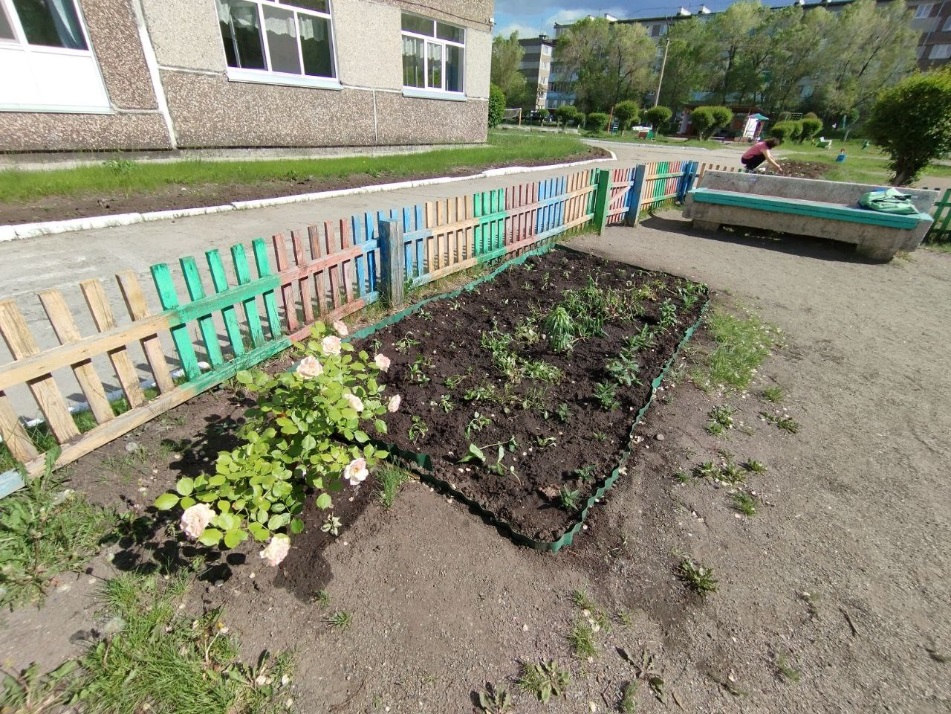 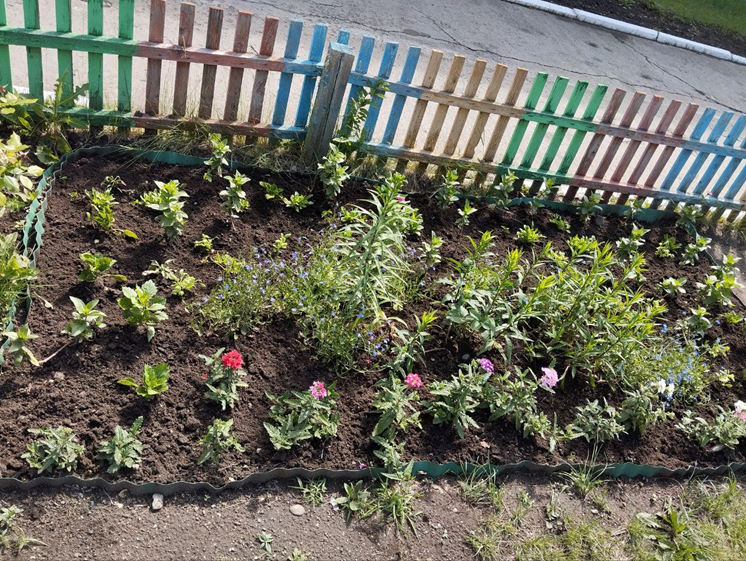 Участие детей в данном проекте позволило сформировать у них ценностные ориентации, определяющие бережное отношение к природному и рукотворному миру.
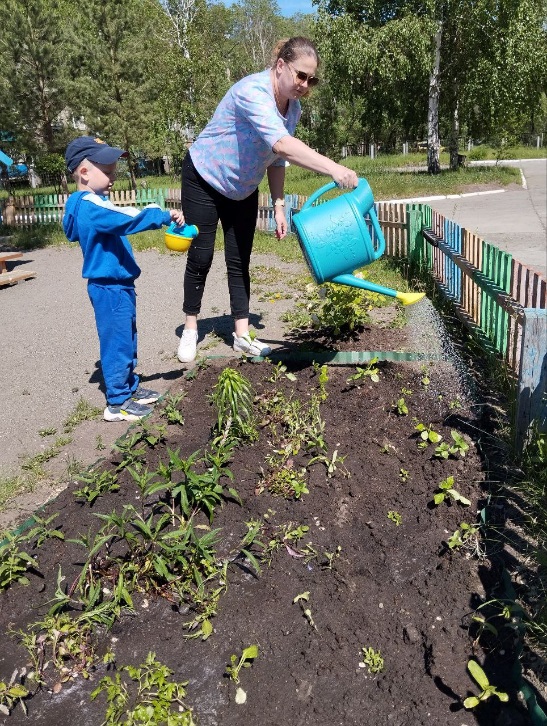 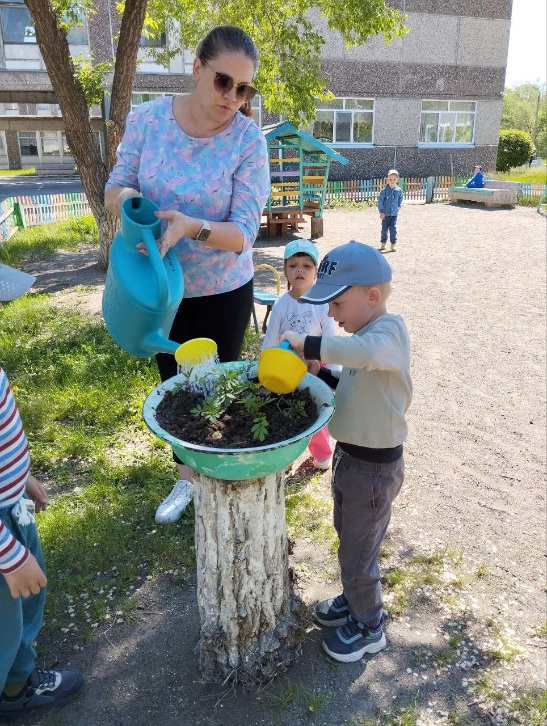 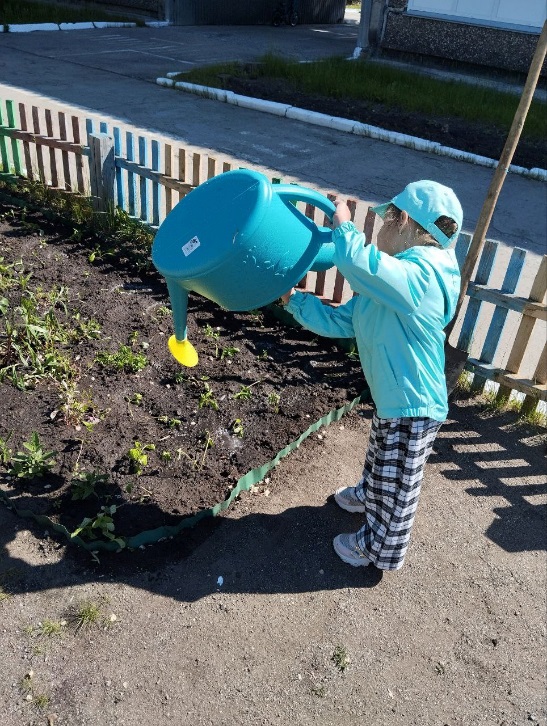 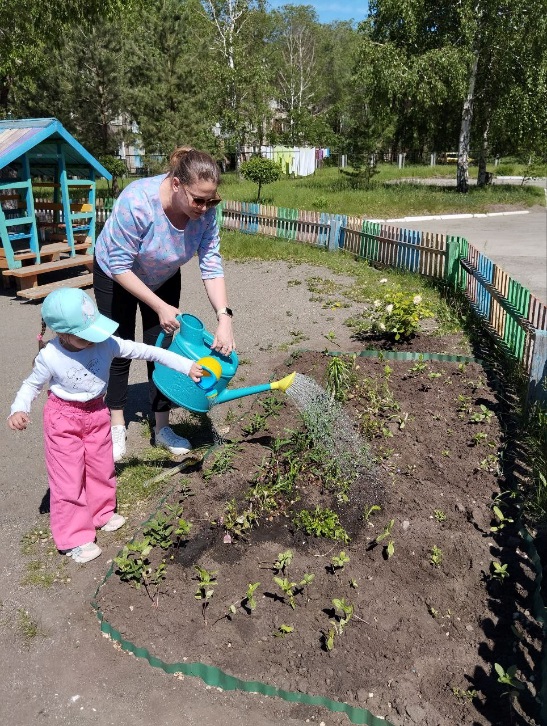 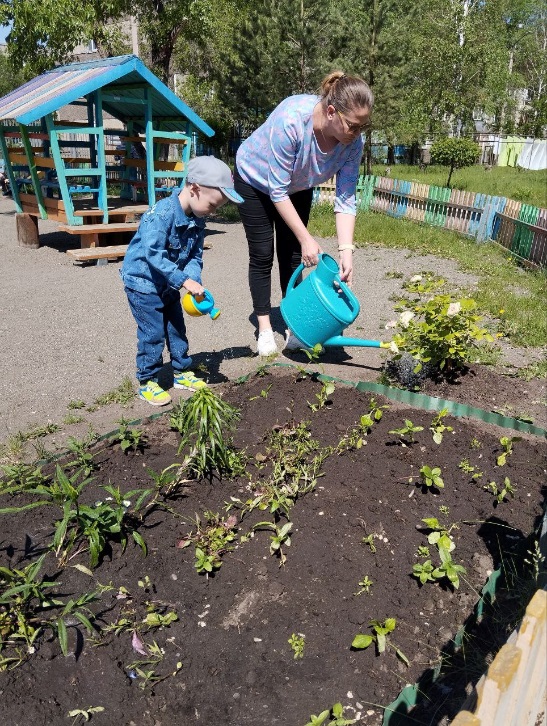 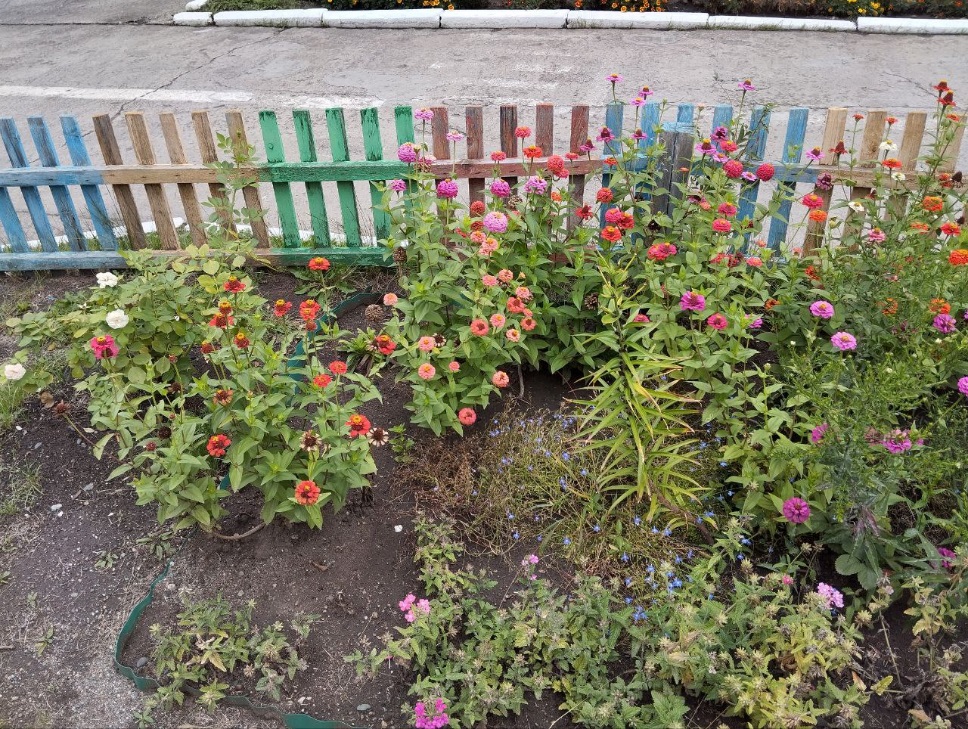 НАША КЛУМБА 
1 сентября.
КРАСАВИЦА!!!

Мы посадим здесь цветы

Небывалой красоты.

Все цветочки разные-

Белые и красные,

Желтые и синие-

Все цветы красивые.

Как прекрасен каждый цвет!

Лучше нашей клумбы нет!
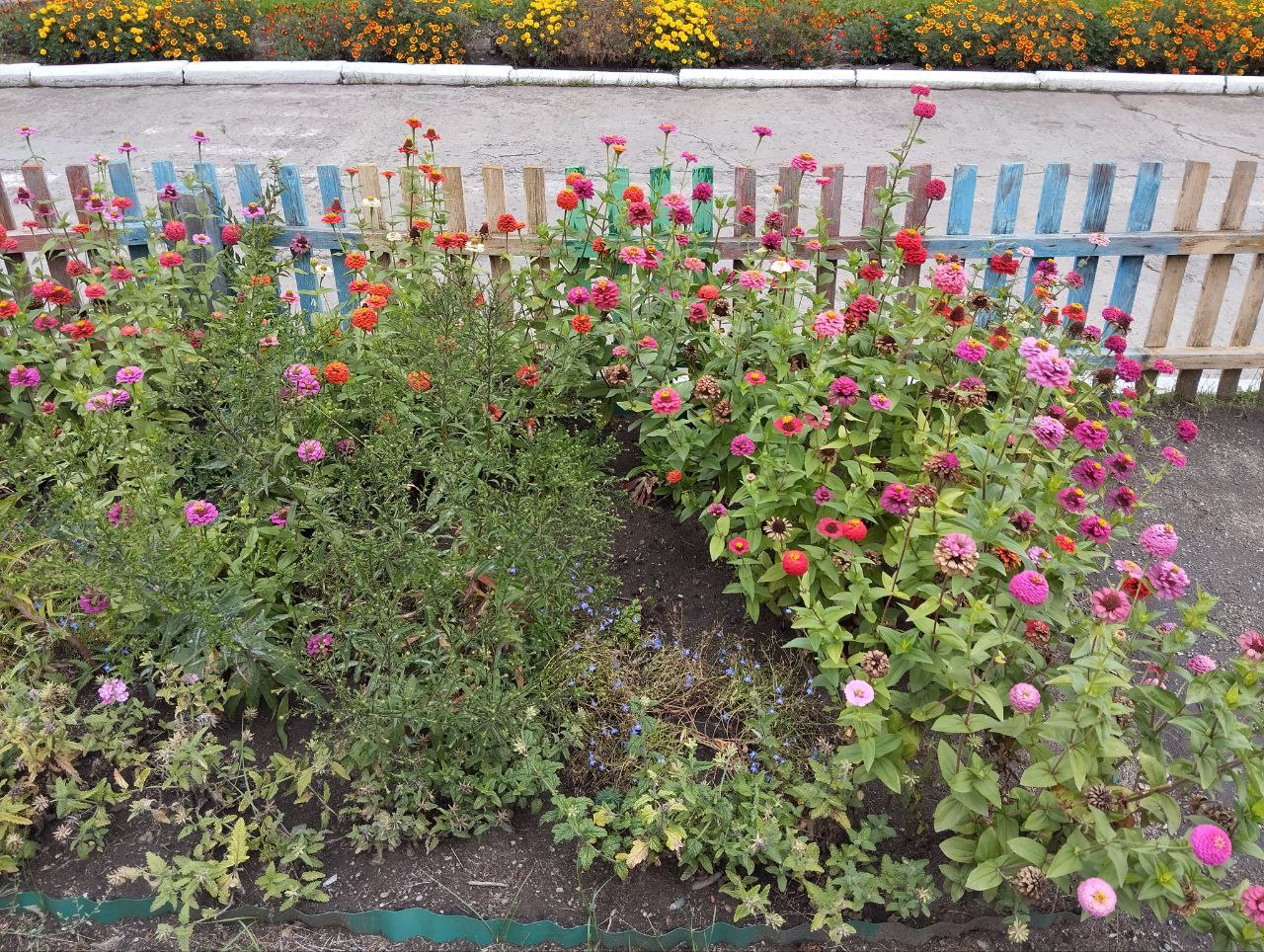 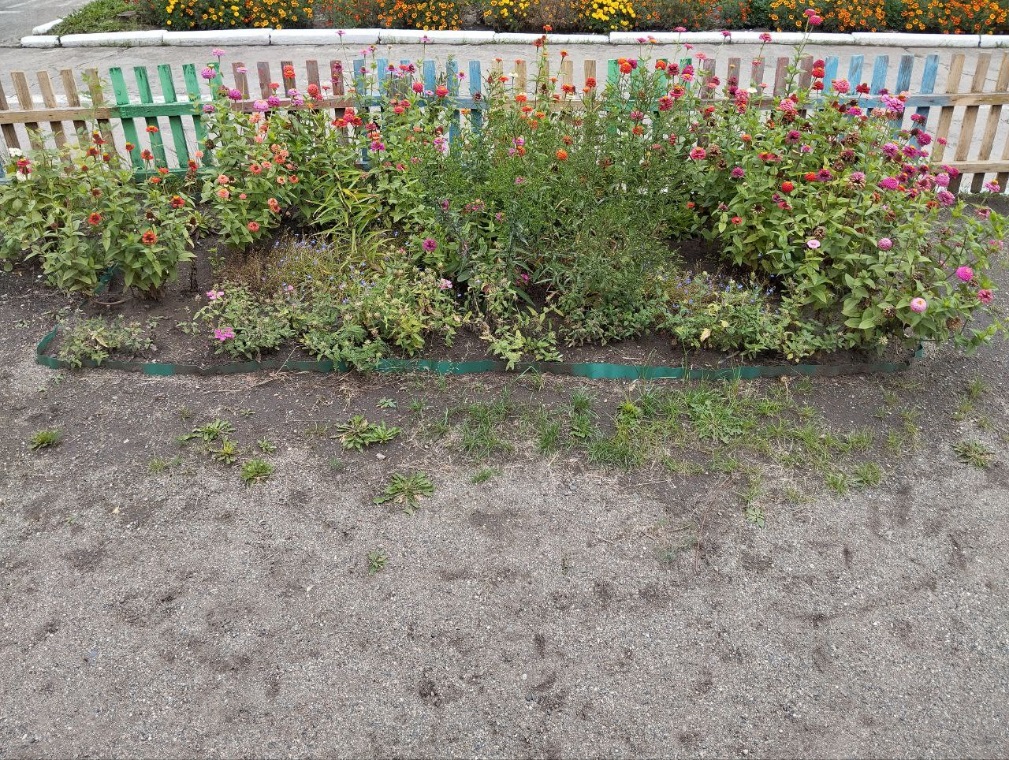 Исходя из выше сказанного можно сделать выводы о том, что роль родителей в процессе развития ребёнка необходима. Практика показывает, что дети, окружённые вниманием, поддержкой и любовью, обладают высокими потенциальными возможностями полноценного развития. Объединение усилий воспитателей и родителей помогут создать благоприятные условия для успешного  полноценного личностного развития детей.

СПАСИБО ЗА ВНИМАНИЕ!